অন-লাইন ক্লাসে সবাইকে স্বাগতম
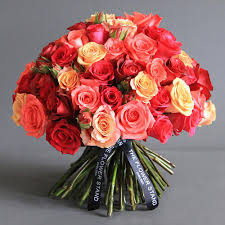 শিক্ষক পরিচিতি
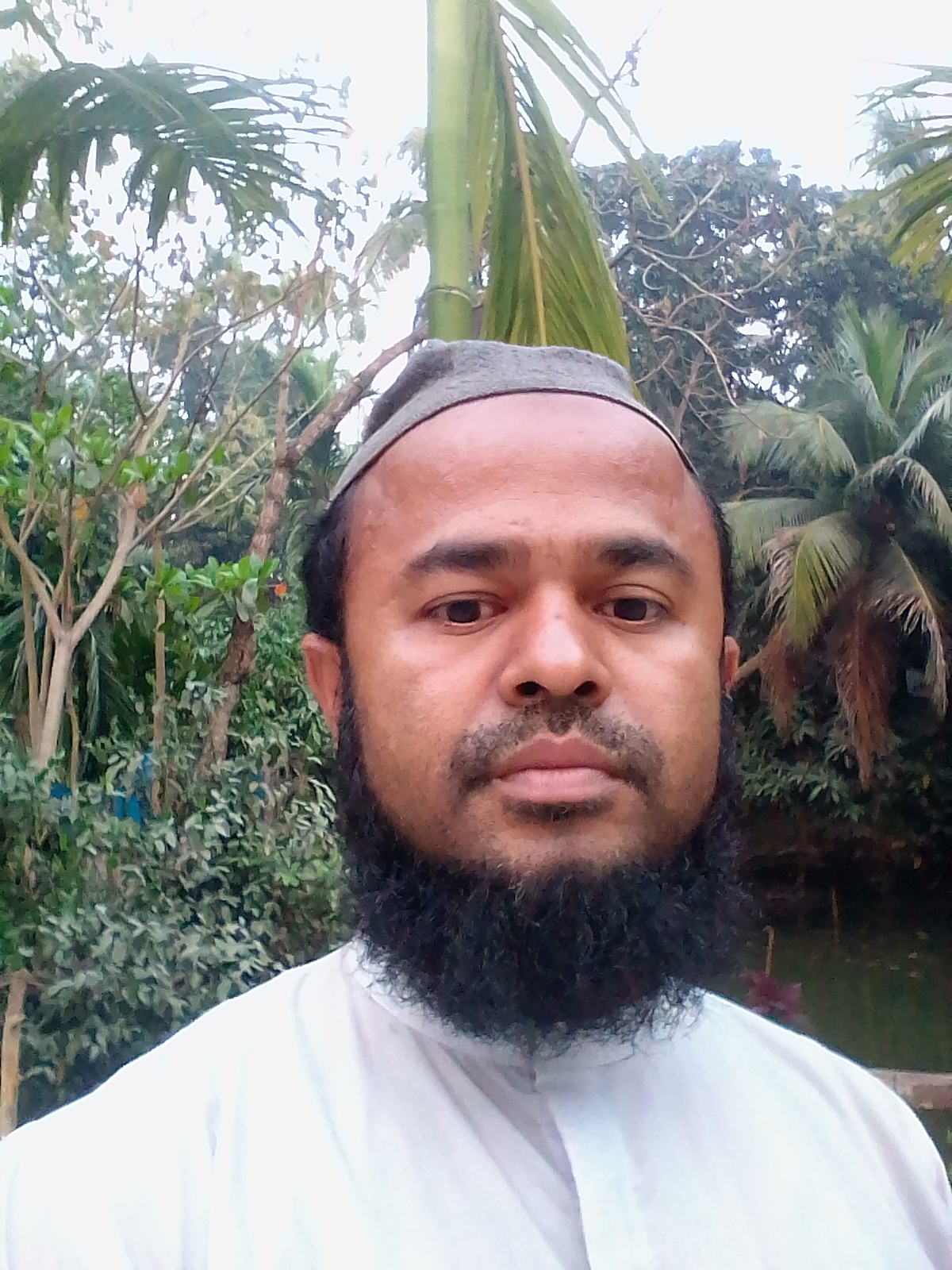 মোঃ মুরশিদুর রহমান 
ইবতেদায়ী কারি 
খিলবাইছা রাহঃফাজিল মাদরাসা 
সদর লক্ষীপুর ।
পাঠ পরিচিতি
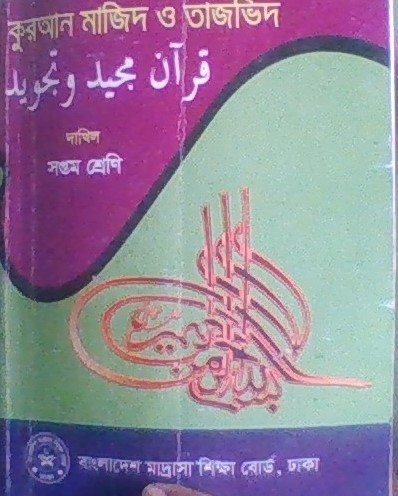 শ্রেনিঃসপ্তম 
বিষয়ঃ কুরআন মাজিদ ও তাজভীদ
অধ্যায়ঃপ্রথম 
পাঠঃ দ্বিতীয়
শিখনফল
১।কুরান মাজিদ তেলোয়াতের গুরুত্ব বর্ননা করতে পারবে।
২।কুরান মাজিদ তেলোয়াতের ফজিলত সম্পর্কে বলতে পারবে।
৩।আল্লাহর আজাব থেকে রক্ষা পাওয়ার উপায় জানতে পারবে।
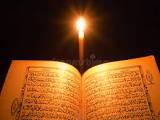 নিছের ছবি গুলোর দিকে লক্ষ কর
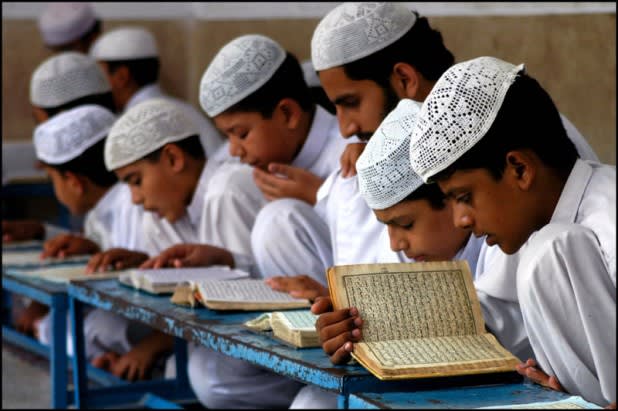 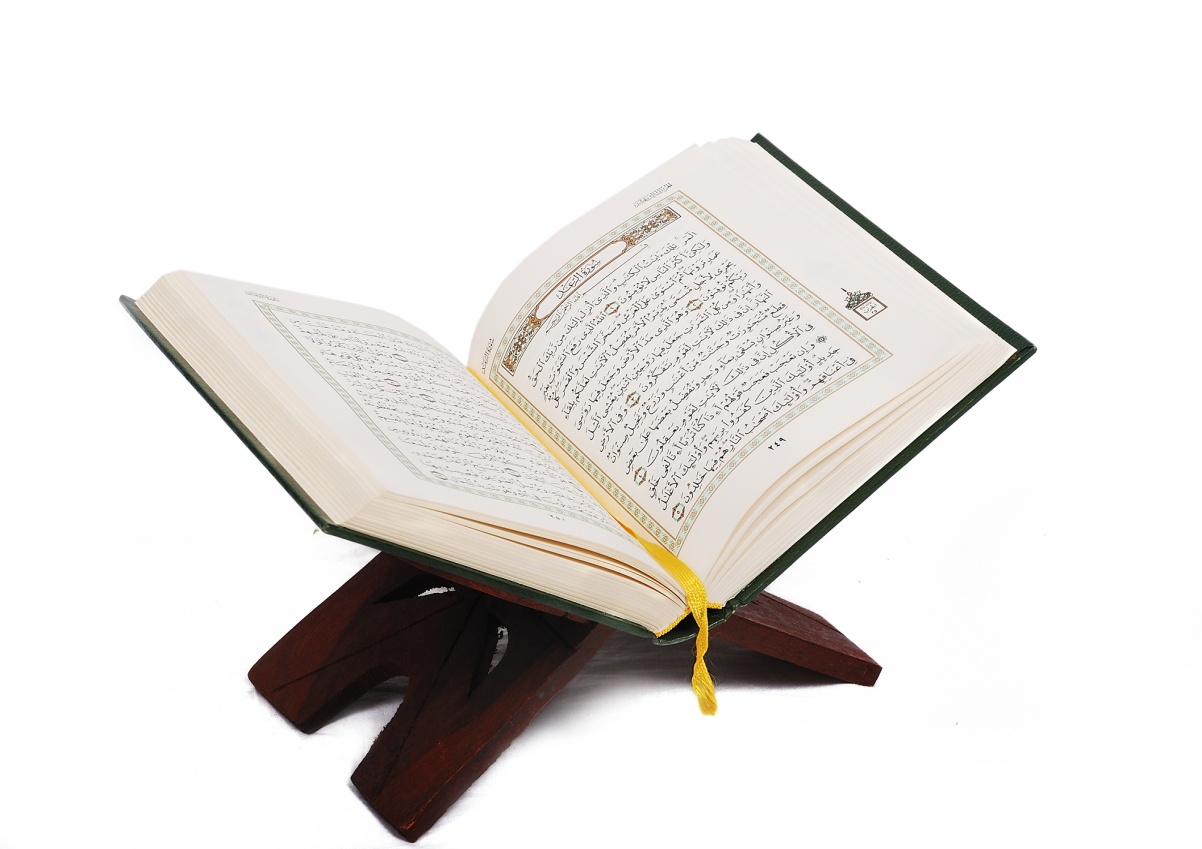 নিরব পাঠ
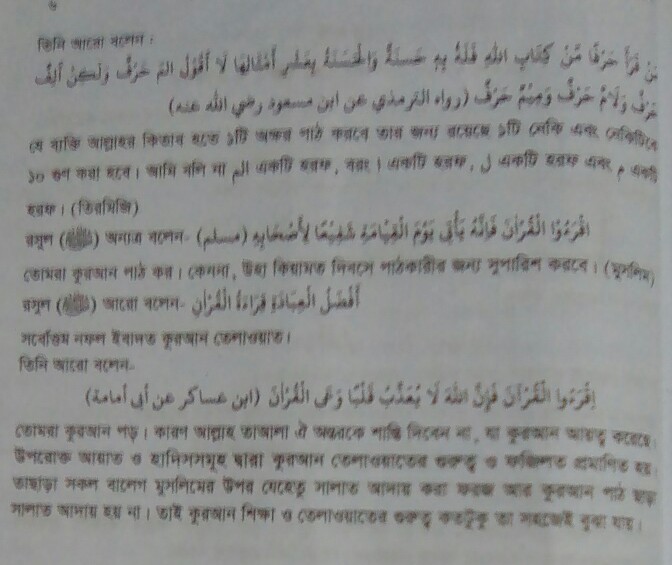 একক কাজ
বাড়ির কাজ
কুরআন মাজিদ তিলাওয়াতের গুরুত্ব ও ফজিলত সম্পর্কে বিস্তারিত লিখ ।
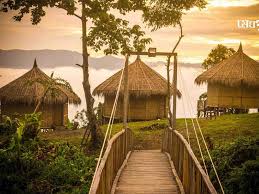 সবাইকে ধন্যবাদ